Year 8 Tutor Evening
Wallingford School
Able and Qualified

Head of Year 8: Mr Choi
choif@wallingfordschool.com
Welcome to Year 8!
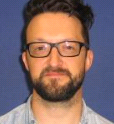 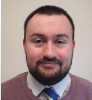 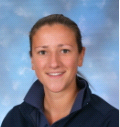 Mr Jackson
Mr Pring
Miss Hedges
Miss Cheng (formerly 7THU)
Ms McGowan and Mr Luke
Mr Hinchcliffe
Mr Warren
Miss Pratt
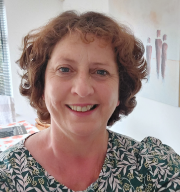 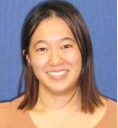 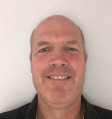 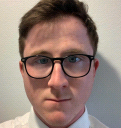 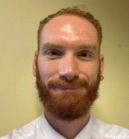 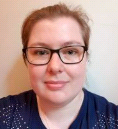 Important Parts to the Year
Wallingford School
All students will receive a first class education and leave us ‘able and qualified’

We believe every student deserves to be challenged and inspired and our teachers deliver our knowledge rich curriculum.

We place great emphasis in supporting our young people to find their place in society and encourage them to play an active party in our school community – through house competitions, enrichment activities and a variety of trips.
Curriculum Information
Broad and balanced
Maths and Language sets; rest is mixed ability
Homework set regularly using Satchel:One
Targets 
Progress Reports
Preparation for assessments
Reflection on progress
Assessment, Feedback and Reflection
Assessment, Feedback and Reflection
Progress Reports
Feedback Evening
End of Year 
Assessment Scores
Assessment, Feedback and Reflection
Progress Reports
Feedback Evening
End of Year 
Assessment Scores
Progress Reports
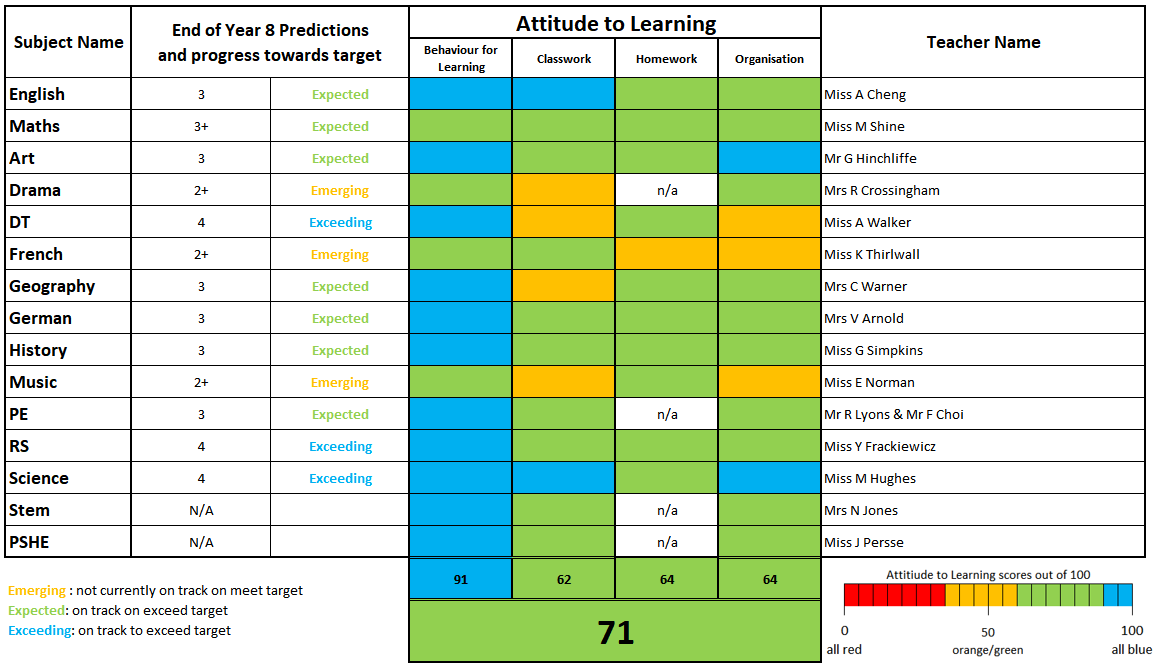 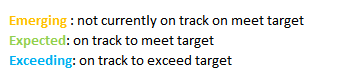 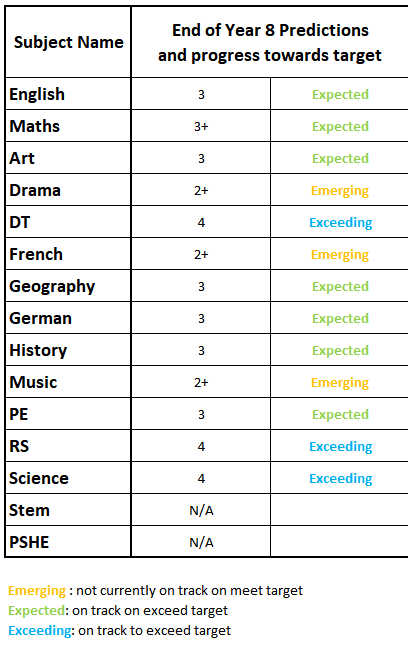 Progress Reports

*End of Year Predictions for each subject

*Indication of Progress made
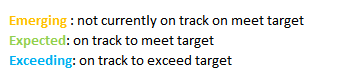 Targets: how are these calculated?
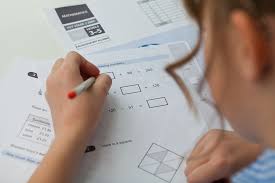 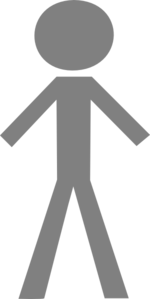 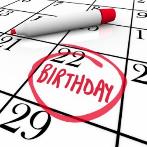 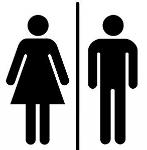 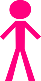 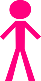 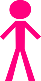 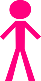 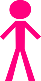 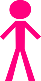 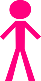 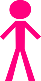 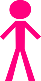 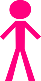 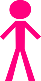 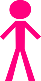 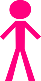 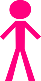 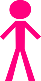 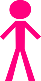 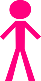 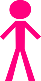 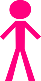 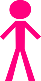 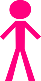 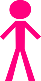 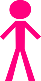 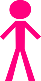 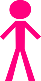 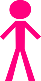 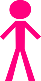 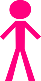 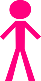 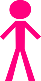 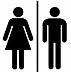 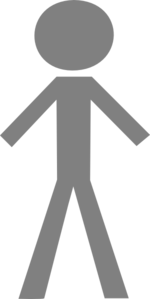 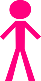 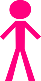 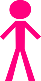 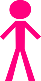 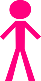 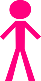 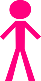 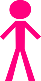 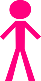 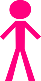 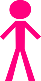 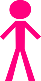 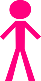 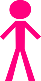 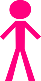 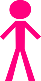 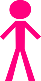 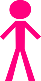 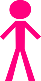 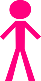 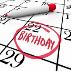 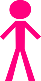 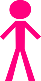 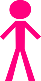 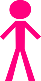 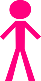 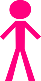 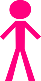 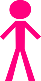 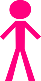 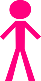 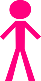 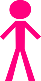 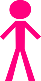 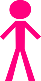 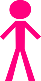 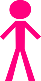 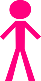 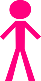 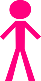 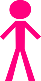 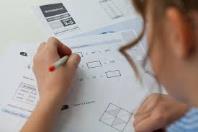 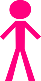 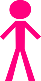 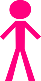 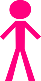 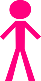 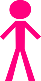 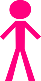 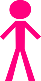 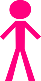 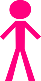 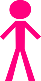 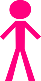 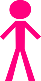 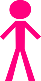 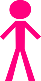 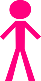 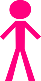 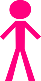 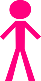 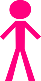 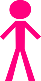 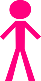 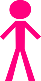 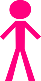 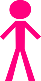 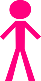 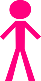 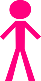 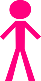 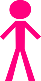 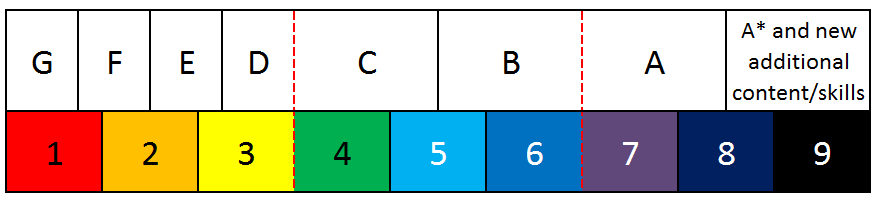 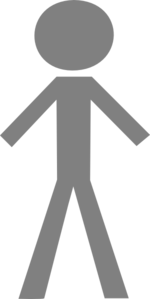 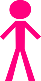 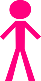 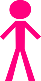 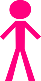 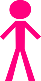 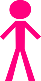 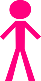 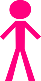 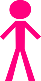 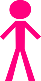 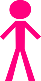 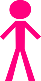 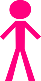 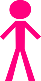 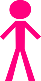 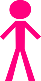 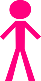 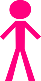 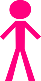 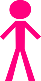 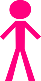 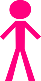 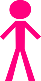 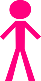 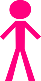 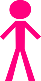 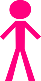 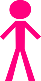 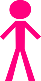 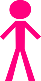 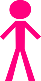 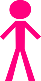 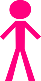 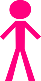 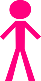 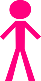 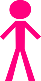 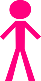 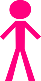 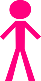 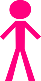 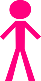 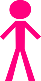 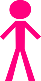 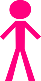 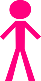 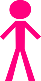 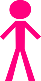 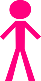 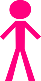 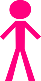 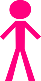 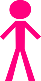 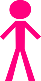 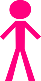 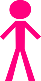 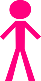 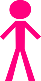 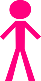 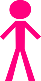 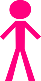 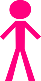 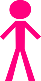 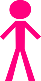 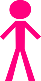 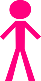 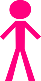 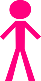 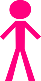 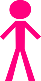 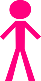 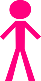 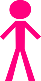 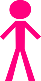 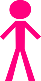 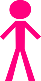 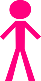 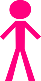 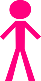 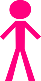 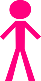 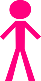 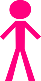 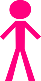 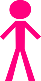 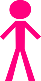 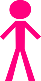 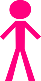 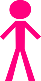 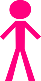 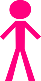 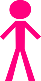 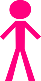 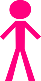 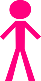 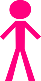 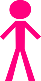 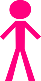 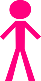 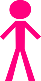 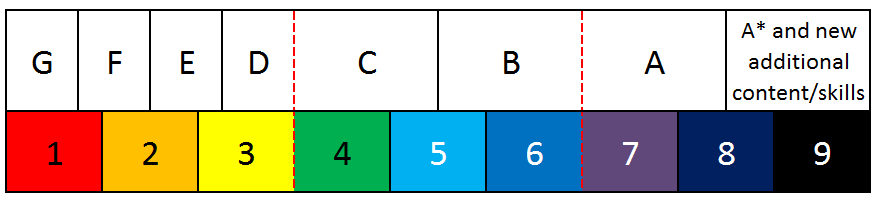 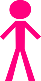 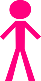 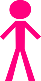 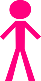 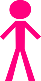 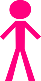 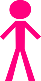 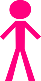 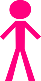 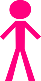 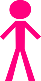 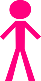 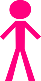 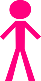 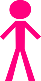 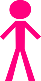 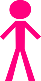 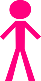 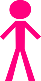 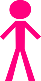 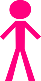 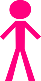 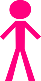 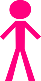 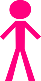 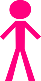 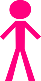 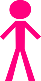 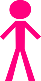 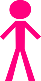 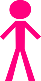 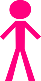 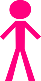 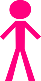 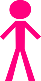 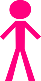 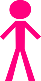 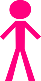 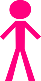 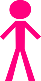 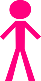 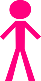 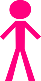 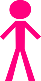 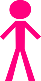 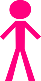 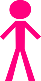 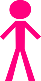 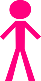 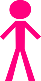 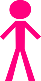 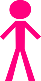 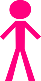 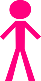 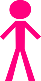 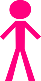 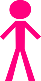 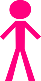 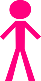 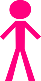 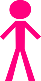 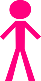 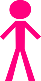 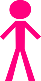 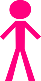 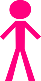 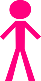 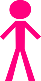 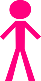 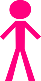 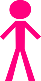 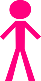 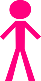 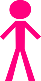 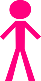 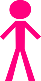 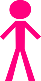 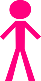 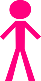 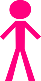 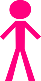 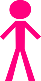 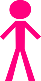 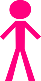 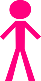 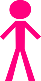 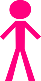 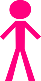 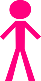 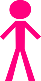 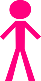 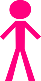 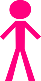 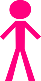 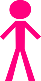 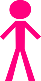 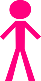 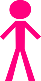 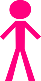 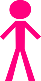 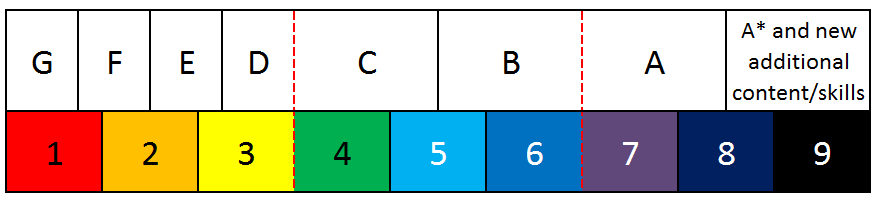 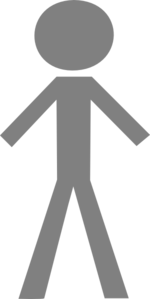 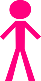 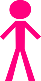 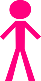 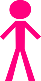 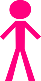 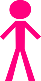 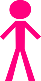 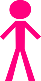 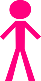 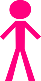 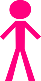 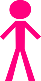 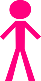 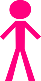 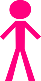 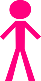 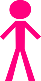 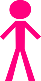 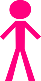 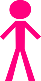 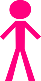 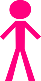 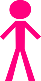 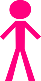 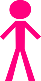 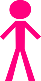 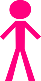 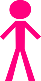 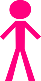 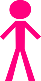 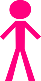 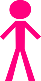 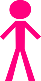 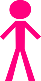 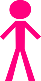 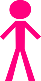 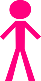 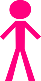 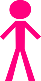 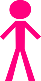 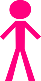 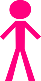 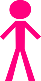 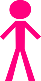 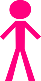 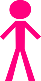 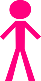 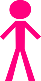 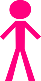 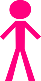 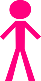 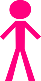 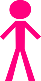 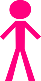 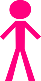 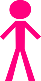 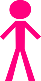 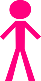 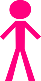 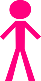 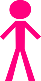 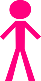 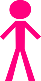 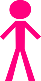 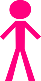 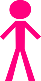 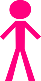 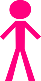 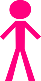 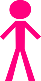 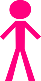 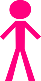 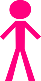 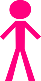 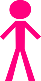 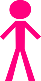 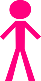 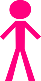 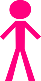 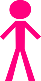 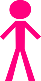 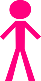 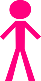 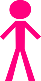 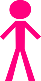 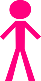 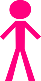 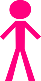 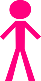 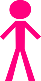 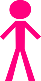 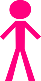 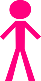 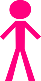 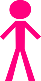 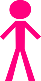 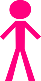 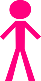 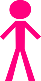 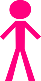 Individual End of Year 11 Targets:
Maths Target – Grade 6
English Target  - Grade 7
Other Subjects – Grade 6
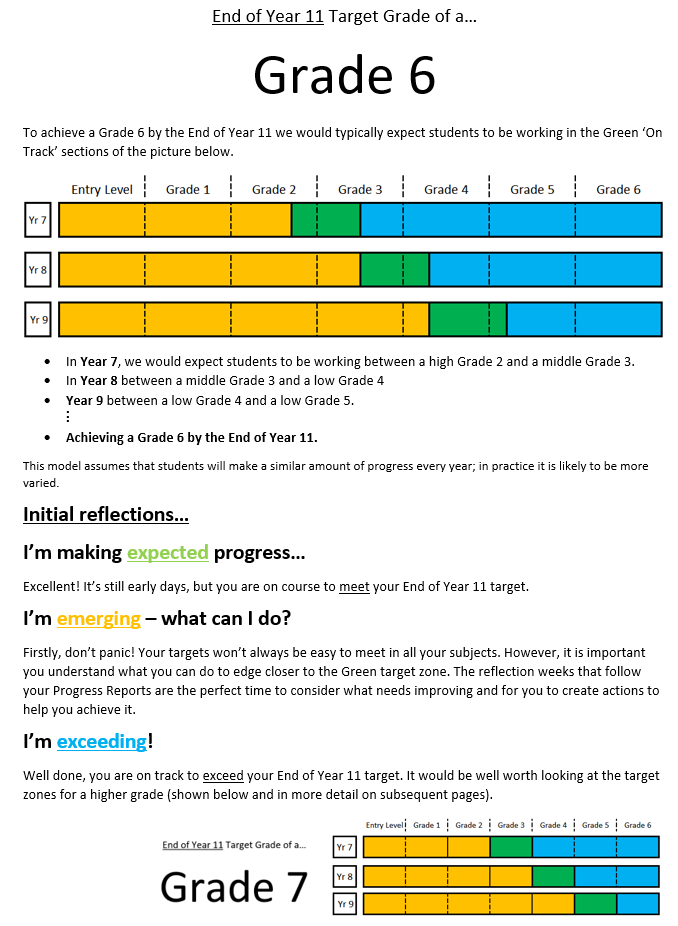 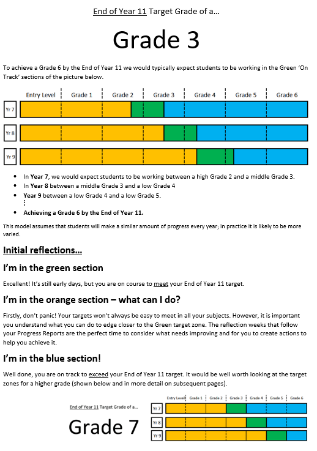 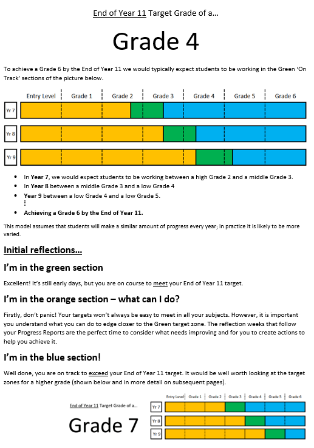 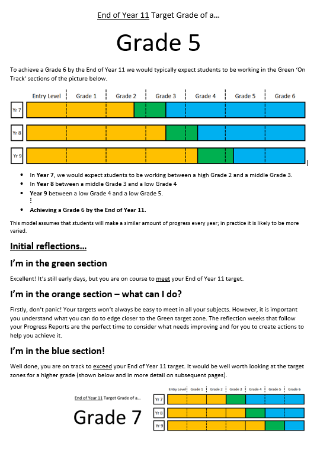 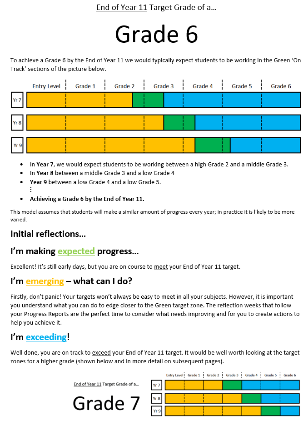 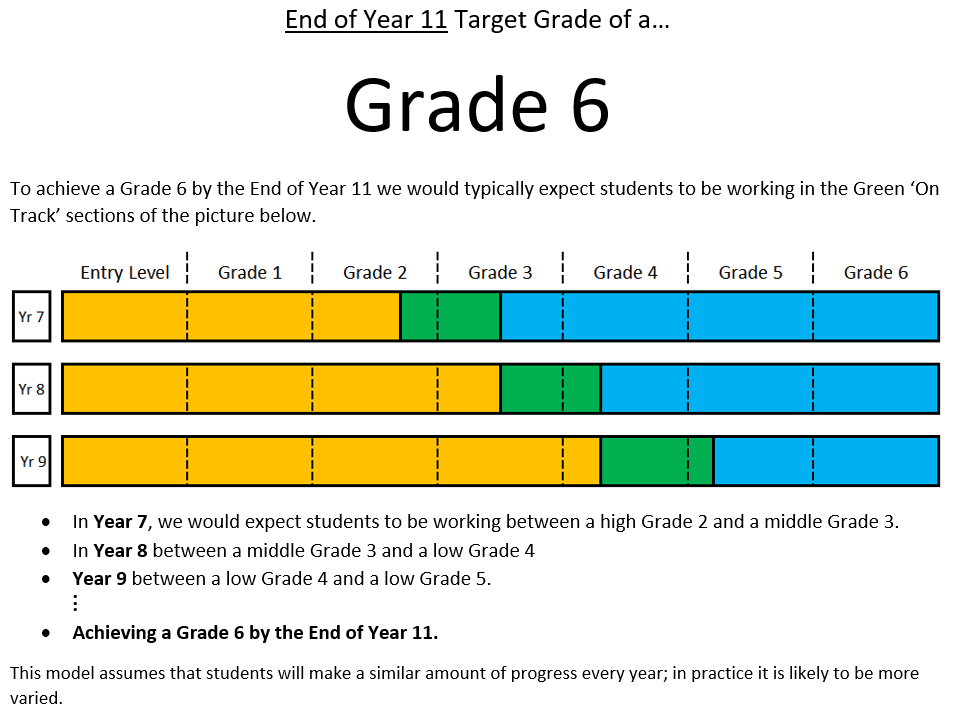 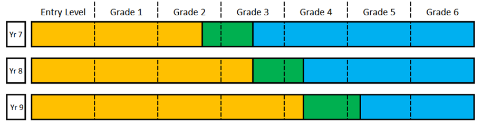 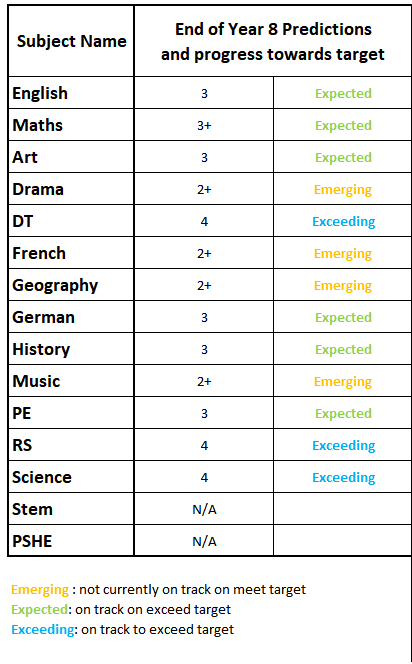 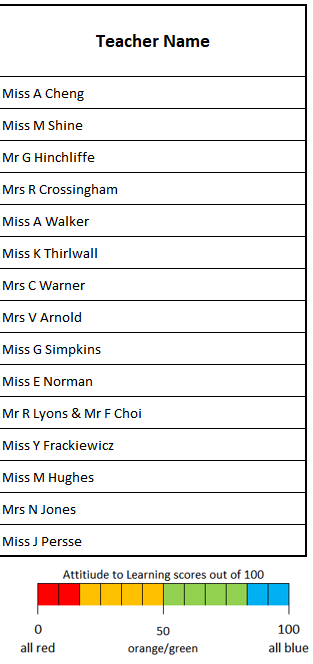 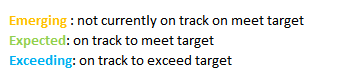 Individual End of Year 11 Targets:
Maths Target – Grade 6
English Target  - Grade 7
Other Subjects – Grade 6
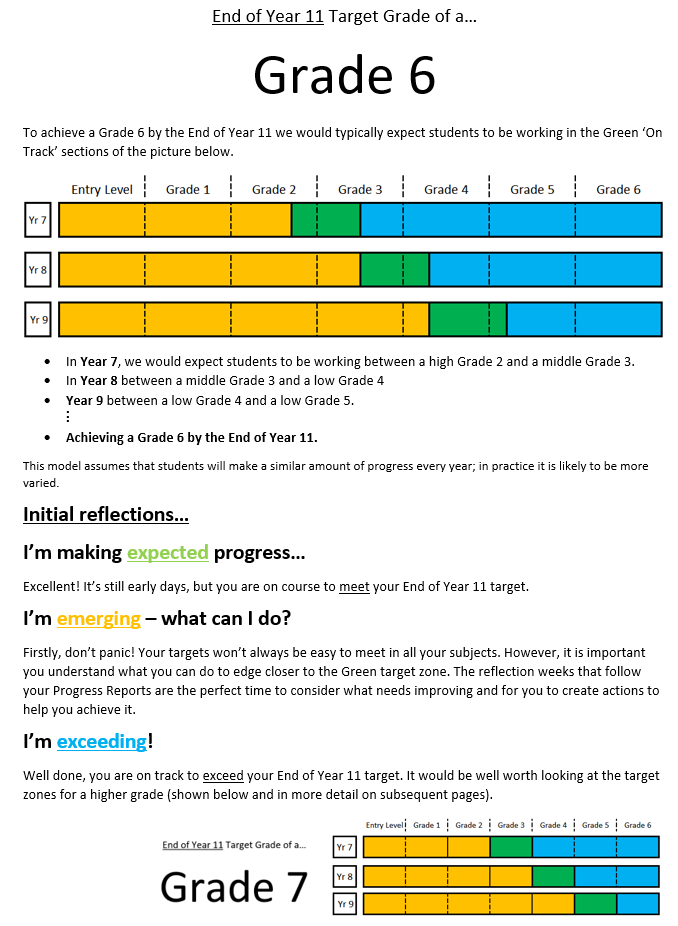 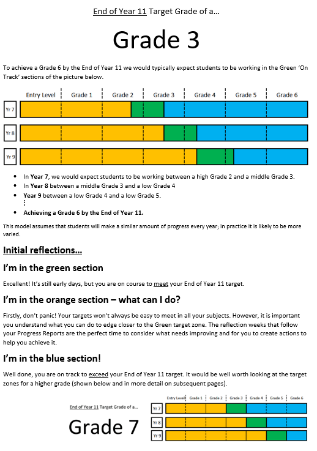 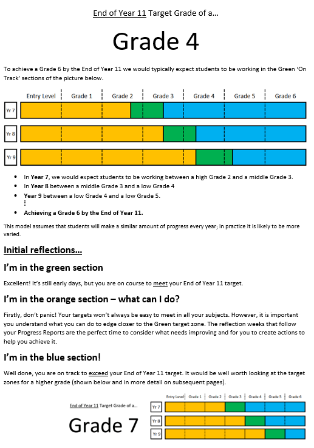 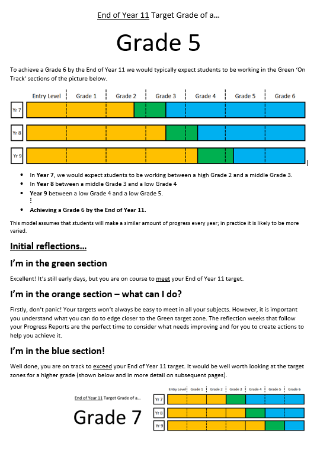 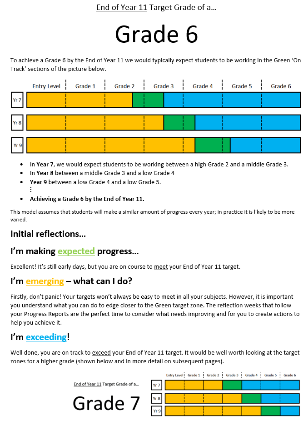 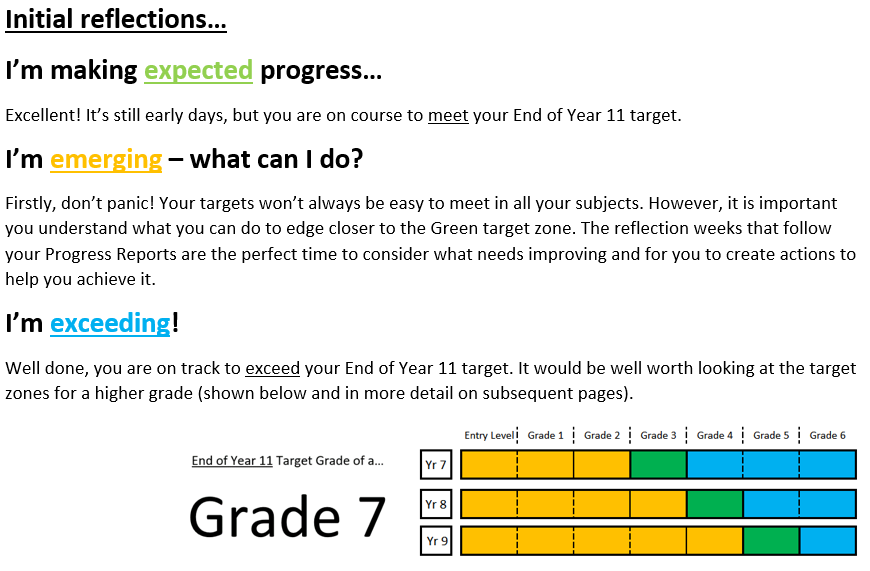 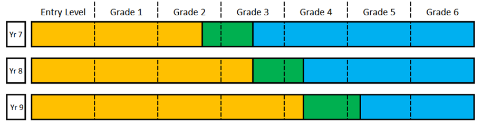 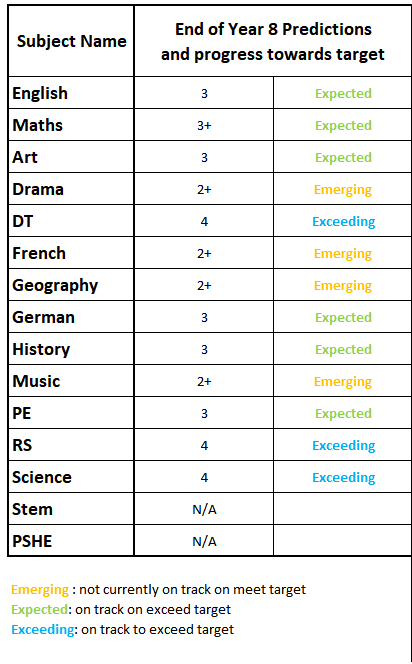 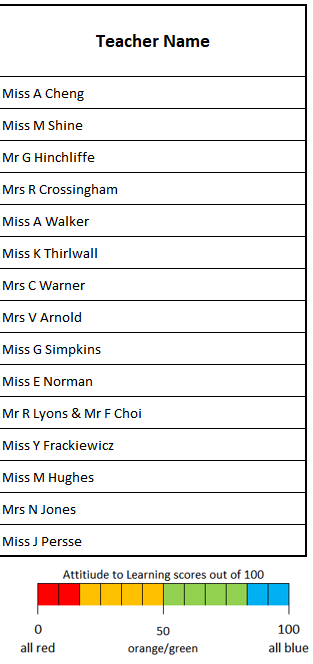 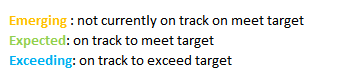 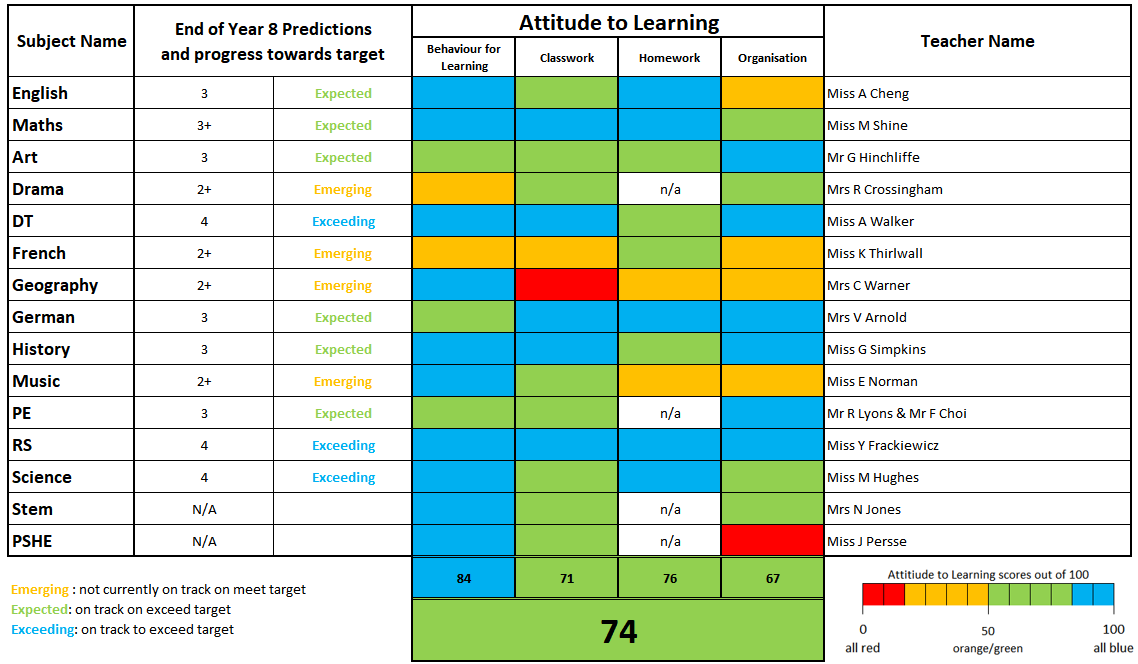 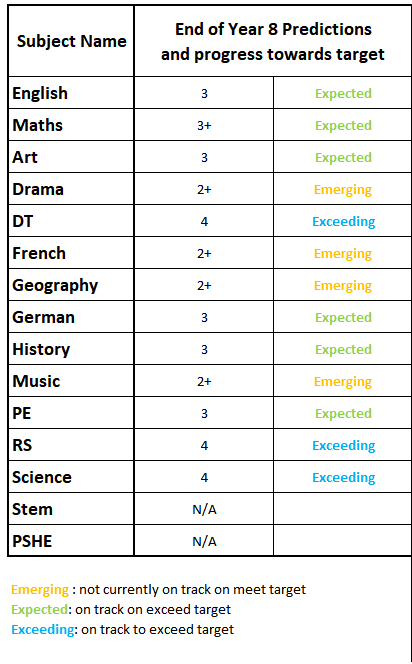 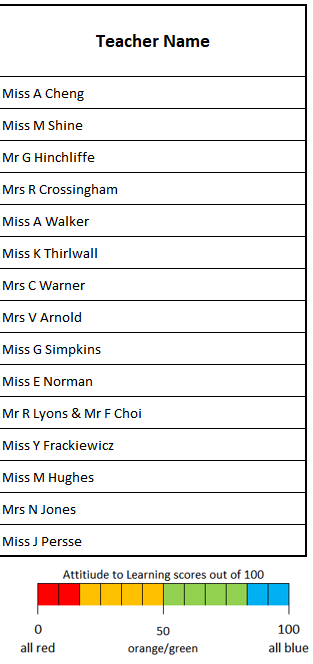 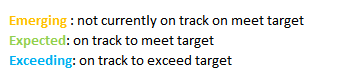 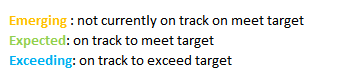 Welcome to 8TWR
Name of tutor – Mr Warren
Email address – warrant@wallingfordschool.com
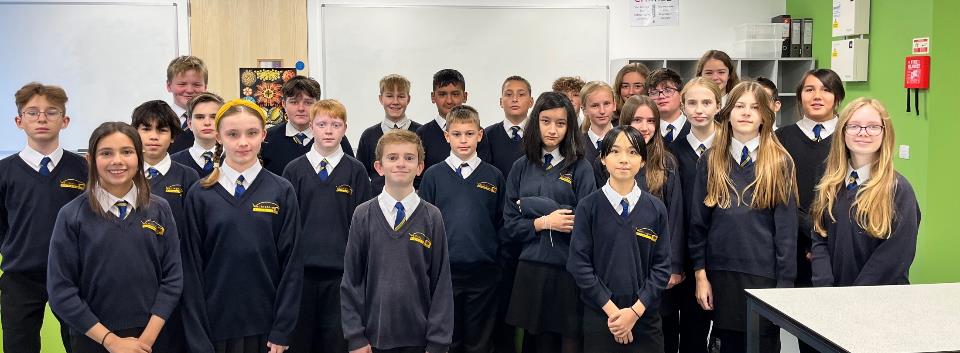 Welcome to 8KPR
Name of tutor – Miss Pratt
Email address – prattk@wallingfordschool.com
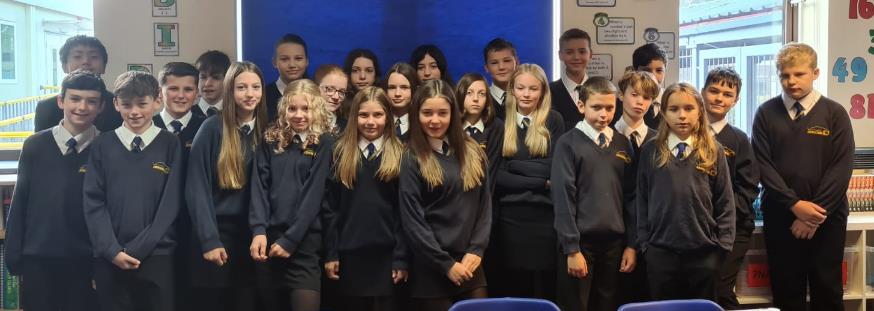 Welcome to 8EH
Name of tutor – Miss Hedges
Email address – hedgese@wallingfordschool.com
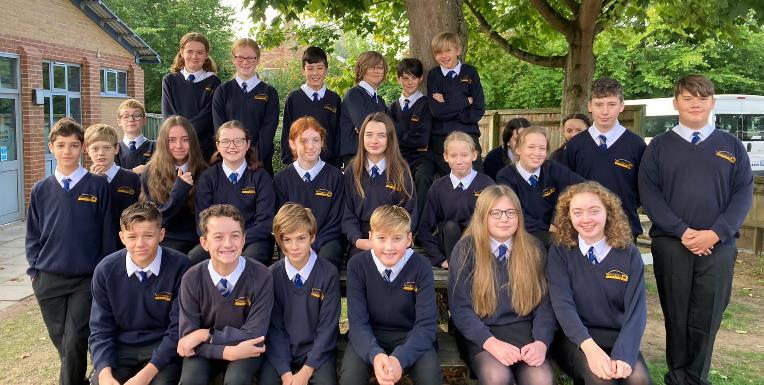 Welcome to 8ACH
Name of tutor – Miss Cheng
Email address – chenga@wallingfordschool.com
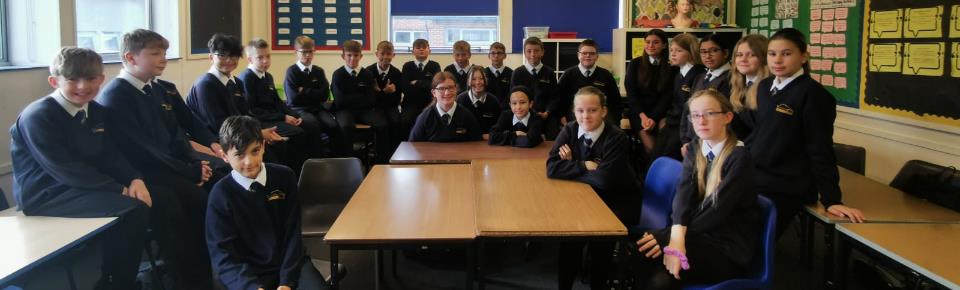 Welcome to 8JJC
Name of tutor – Mr Jackson
Email address – jacksonj@wallingfordschool.com
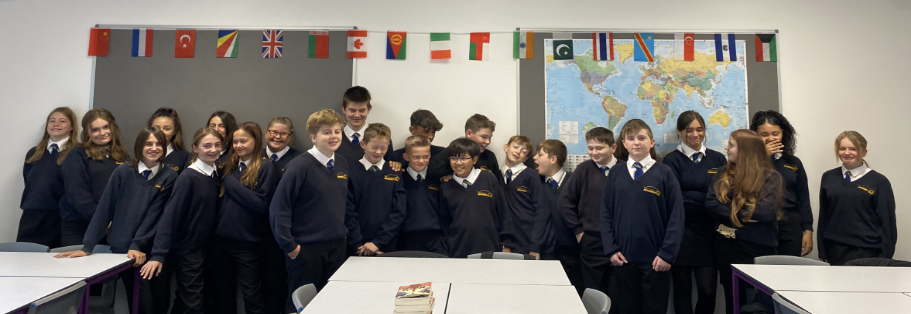 Welcome to 8OP
Name of tutor – Mr Pring
Email address – pringo@wallingfordschool.com
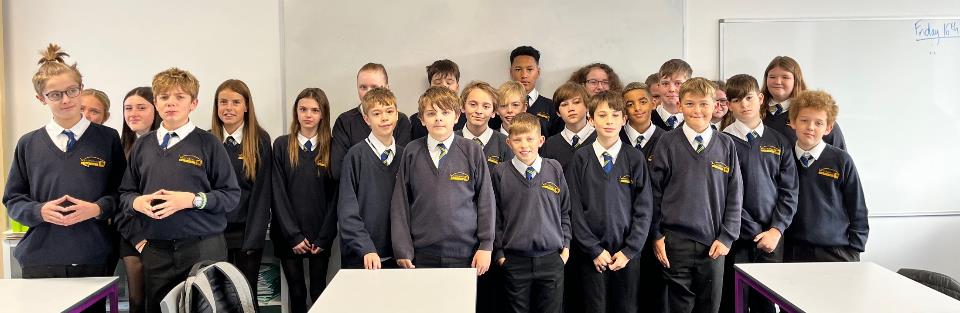 Welcome to 8GHI
Name of tutor – Mr Hinchliffe
Email address – hinchliffeg@wallingfordschool.com
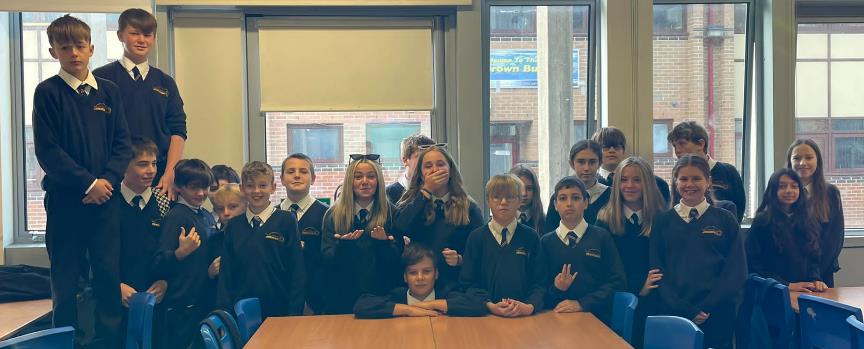 Welcome to 8EMC/DL
Name of tutor – Ms McGowan and Mr Luke
Email address – mcgowane@wallingfordschool.com & 			                 luked@wallingfordschool.com
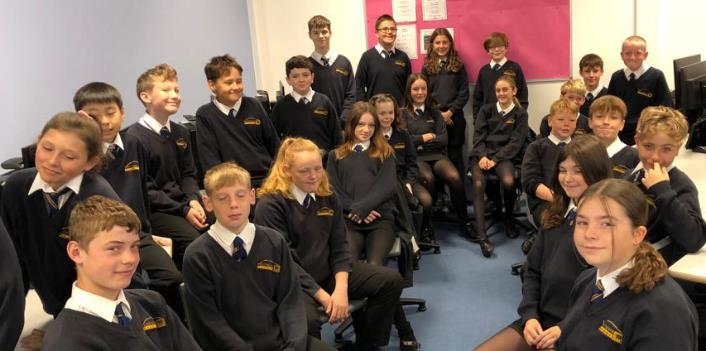 The role of the form group
Tutor time – a good start to the day
#GetReading
First point of contact
PSHE
Reflection on progress report
Support and challenge
Healthy habits
Attend school regularly and on time
Get into a term time routine
Limit devices in bedrooms / overnight
Encourage your child to complete and hand in homework on time
Talk to your child about what they are learning
Our expectations
Attendance – at least 95% (did you know 90% attendance means you end up missing a whole half term over 2 years?)

Punctuality – school starts at 8.35am

Uniform
What do I do if there is a problem?
Contact me!
Contact the head of year (Mr Choi) – choif@wallingfordschool.com
Use the get help button on the school website
Encourage your child to talk to a member of staff at school